Johari Vinduet
Joseph Luft
Psykolog
Harry Ingram
www.forklarmiglige.dk
Psykolog
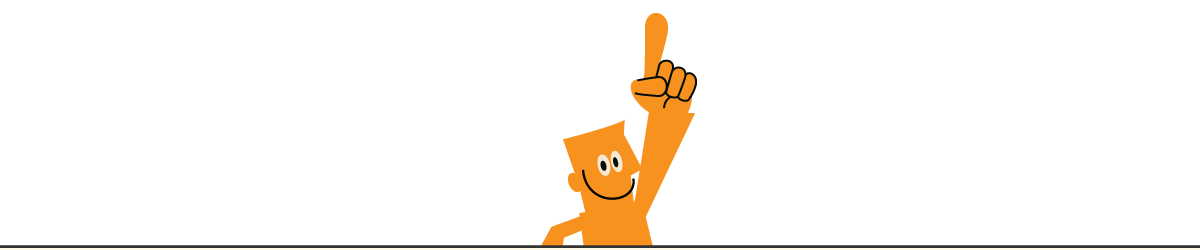 [Speaker Notes: The Johari Window, named after the first names of its inventors, Joseph Luft and Harry Ingham, was published in 1955. 

I 1955 offentliggjorde Joseph Luft og Harry Ingram JOHARI-vinduet, som er opkaldt efter deres fornavne. Vinduet er beregnet til at give dig en bedre forståelse for dig selv og andre mennesker i kommunikationen i mellem jer. Modellen er et kommunikationsvindue, der består af fire ruder.]
Ubevidst
For mig selv
Bevidst
For mig selv
Johari
 Det åbne felt
 Det blinde felt
 Det skjulte felt
 Det ukendte felt
Bevidst
For andre
Ikke 
bevidst 
for andre
[Speaker Notes: now follows how each quadrant must be understood

Planche 8 1:13-1:27
De fire kvadranter i Johari vindue hedder altså:
Det åbne kvadrant
Det blinde kvadrant
Det skjulte kvadrant
Det ukendte kvadrant
Efterfølgende gennemgås hvordan hvert felt skal forstås
 
The four quadrants of the Johari window is called:The open quadrantA blind quadrantThe hidden quadrantThe unknown quadrantnow follows how each quadrant must be understood]
Mere om emnet: 



www.forklarmiglige.dk
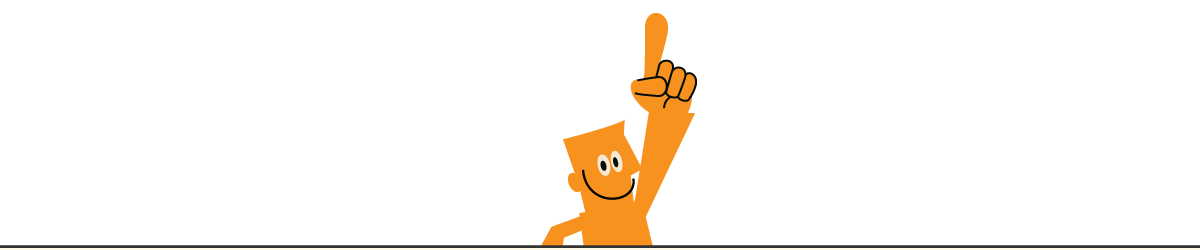